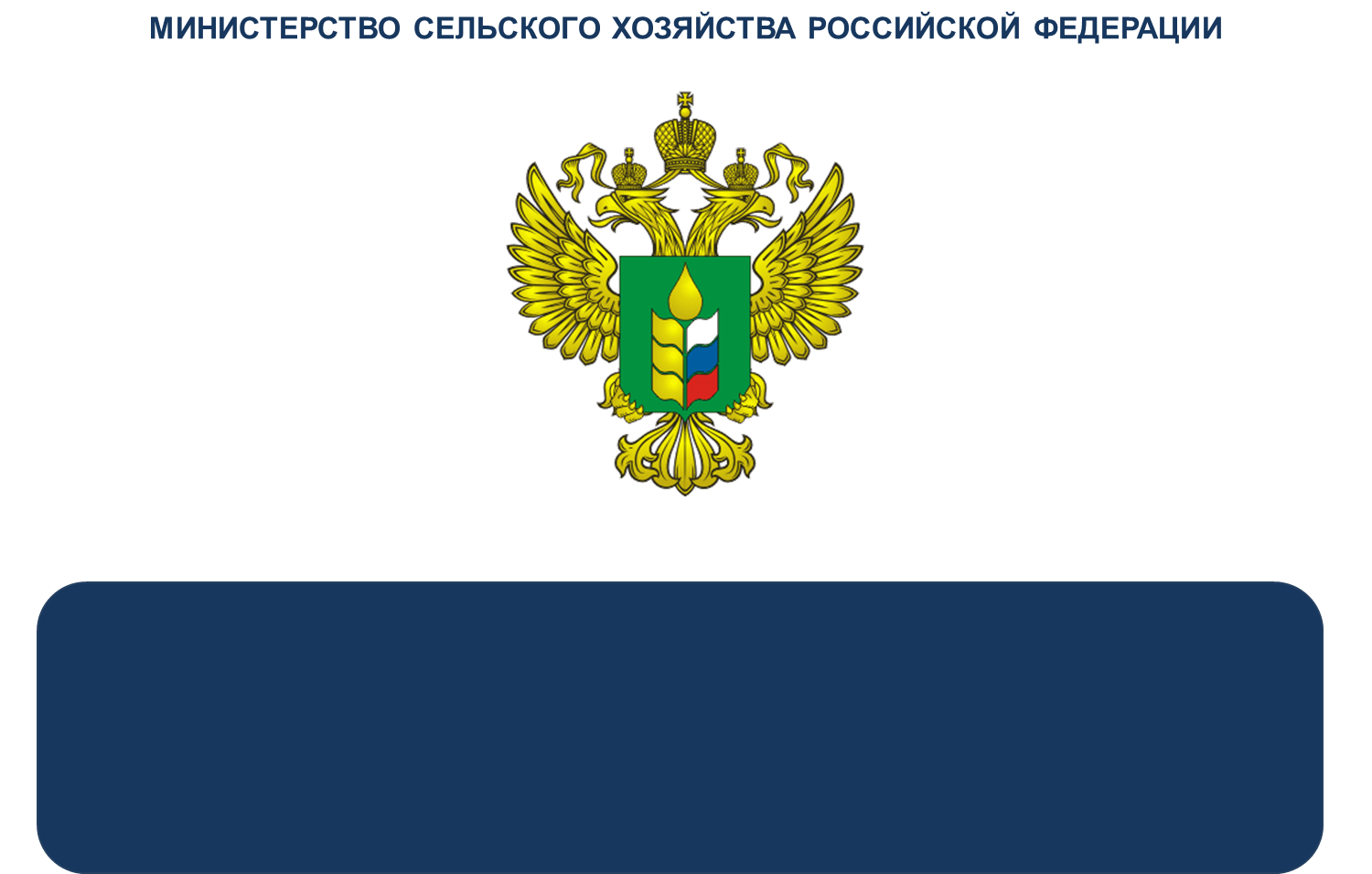 РЕАЛИЗАЦИЯ МЕХАНИЗМА ЛЬГОТНОГО КРЕДИТОВАНИЯ МФХ
ОБЪЕМ ЗАКЛЮЧЕННЫХ КРЕДИТНЫХ ДОГОВОРОВ ПО МФХ В 2017-2018 ГОДАХ В РАМКАХ МЕХАНИЗМА ЛЬГОТНОГО КРЕДИТОВАНИЯ
79,86
млрд рублей
15,0
1 842
заемщика
МФХ
41,35
млрд рублей
Инвестиционное кредитование
Краткосрочное кредитование
1 384
заемщика
МФХ
5 697
заемщиков
МФХ
2 067
заемщиков
МФХ
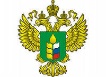 4
МИНИСТЕРСТВО СЕЛЬСКОГО ХОЗЯЙСТВА РОССИЙСКОЙ ФЕДЕРАЦИИ
[Speaker Notes: Малые формы]
ОБЪЕМ ФАКТИЧЕСКИ ПЕРЕЧИСЛЕННЫХ СУБСИДИЙ ПО МФХ В 2017-2018 ГОДАХ В РАМКАХ МЕХАНИЗМА ЛЬГОТНОГО КРЕДИТОВАНИЯ
2,96
млрд рублей
15,0
Инвестиционное кредитование
0,99
млрд рублей
Краткосрочное кредитование
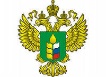 4
МИНИСТЕРСТВО СЕЛЬСКОГО ХОЗЯЙСТВА РОССИЙСКОЙ ФЕДЕРАЦИИ
[Speaker Notes: Малые формы]
ОБЪЕМ СУБСИДИЙ ДЛЯ МФХ НА ЛЬГОТНОЕ КРЕДИТОВАНИЕ В 2019 ГОДУ
3,52 
млрд рублей
15,0
2,02 
млрд рублей
Новые
кредиты*
Новые
кредиты**
Обязательства 2017-2018 годов
Обязательства 2017-2018 годов
* 20% - от общего лимита на новые краткосрочные кредиты (12,0 млрд рублей)
** 10% - от общего лимита на новые краткосрочные кредиты (5,0 млрд рублей)
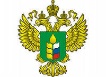 4
МИНИСТЕРСТВО СЕЛЬСКОГО ХОЗЯЙСТВА РОССИЙСКОЙ ФЕДЕРАЦИИ
[Speaker Notes: Малые формы]
ИНДИКАТОРЫ. ДОЛЯ МФХ В ПОРТФЕЛЕ СУЪЕКТОВ РФ (КРАТКОСРОЧНОЕ КРЕДИТОВАНИЕ)
Неиспользованный остатки по лимитам МФХ по итогам I полугодия не подлежат перераспределению на другие направления
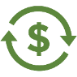 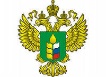 5
МИНИСТЕРСТВО СЕЛЬСКОГО ХОЗЯЙСТВА РОССИЙСКОЙ ФЕДЕРАЦИИ
ИНДИКАТОРЫ. ДОЛЯ МФХ В ПОРТФЕЛЕ СУБЪЕКТОВ РФ
(ИНВЕСТИЦИОННОЕ КРЕДИТОВАНИЕ)
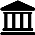 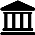 Сохранение практики проведений совещаний с РОУ АПК и уполномоченными банками: особое внимание – коммуникации с РОУ АПК субъектов с наименьшей долей МФХ в льготном кредитовании
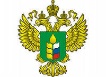 7
МИНИСТЕРСТВО СЕЛЬСКОГО ХОЗЯЙСТВА РОССИЙСКОЙ ФЕДЕРАЦИИ
МЕРОПРИЯТИЯ И ИЗМЕНЕНИЯ, НАПРАВЛЕННЫЕ НА ПОДДЕРЖКУ МФХ В МЕХАНИЗМЕ ЛЬГОТНОГО КРЕДИТОВАНИЯ
Проведенные мероприятия
Проведены тематические совещания с РОУ АПК и уполномоченными банками в части достижения целевых индикаторов по МФХ
Установлен предельный максимальный размер на одного заемщика в размере не более 400 млн рублей
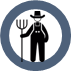 Бестраншевый прием реестров потенциальных заемщиков МФХ
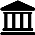 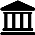 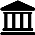 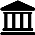 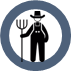 Открыт прием реестров МФХ по всем целевым направлениям
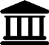 Запланированные мероприятия
Сохранение практики проведений совещаний с РОУ АПК и уполномоченными банками: особое внимание – коммуникации с РОУ АПК субъектов с наименьшей долей МФХ в льготном кредитовании
Неиспользованные остатки по лимитам МФХ по итогам I полугодия не подлежат перераспределению на другие направления
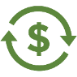 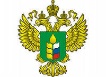 7
МИНИСТЕРСТВО СЕЛЬСКОГО ХОЗЯЙСТВА РОССИЙСКОЙ ФЕДЕРАЦИИ
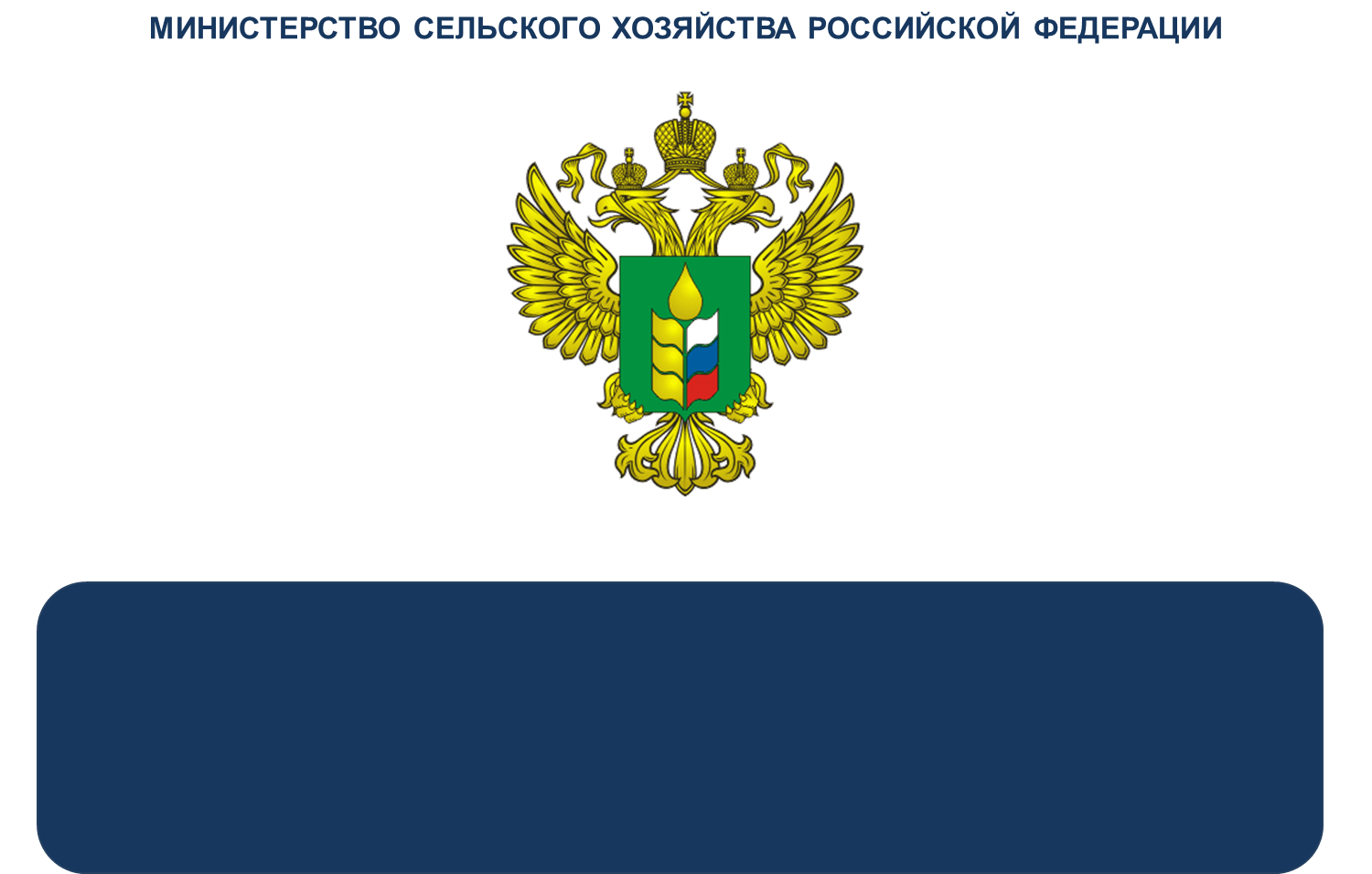 ИТОГИ РЕАЛИЗАЦИИ МЕХАНИЗМА ЛЬГОТНОГО КРЕДИТОВАНИЯ 
В 2018 ГОДУ
СПАСИБО ЗА ВНИМАНИЕ !